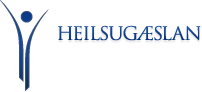 Skipulag heimahjúkrunar HH
Vorfundur Landssambands heilbrigðisstofnana
15. apríl 2016
Þórunn Ólafsdóttir framkvæmdastjóri hjúkrunar HH
ÁBYRGÐ – FAGMENNSKA – TRAUST – ÞJÓNUSTA – FRAMÞRÓUN
Heimahjúkrun HH í Hafnarfirði Kópavogi, Garðabæ og Mosfellsbæ
HH starfrækir heimahjúkrun í ofantöldum sveitarfélögum
Hlutverkið er tvíþætt:
Forvarnir: Fræðsla og heilsuefling til einstaklinga og fjölskyldna þeirra.
 Hjúkrun:  Styrkja og viðhalda andlegu og líkamlegu heilbrigði einstaklingsins, draga úr einangun og einkennum sjúkdóma, eins og kostur er.
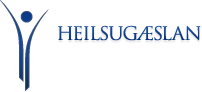 ÁBYRGÐ – FAGMENNSKA – TRAUST – ÞJÓNUSTA – FRAMÞRÓUN
Fyrirkomulag þjónustunnar
Eins og áður segir þá starfrækir HH heimahjúkrun í Kópavogi, Hafnarfirði og Mosfellsbæ. Sinnt er dag, kvöld og helgarþjónustu, nema í Mosfellsbæ þar er aðeins sinnt dagþjónustu. Heimaþjónusta Reykjavíkur sinnir kvöld- og helgarþjónustu í Mosfellsbæ og næturþjónustu á öllu höfuðborgarsvæðinu.

Heimahjúkrun HH er starfrækt frá hverri heilsugæslustöð í sveitarfélögunum nema í Kópavogi þar sinnir heisugæslan í Hamraborg heimahjúkrun fyrir allan Kópavog.

Kvöld og helgarþjónustu í Kópavogi er sinnt frá heilsugæslustöðini í Hamraborg en kvöld og hegarþjónustu fyrir Garðabæ og Hafnarfjörð er sinnt frá heilsugæslustöðinni Sólvangi
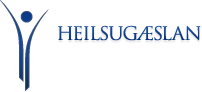 ÁBYRGÐ – FAGMENNSKA – TRAUST – ÞJÓNUSTA – FRAMÞRÓUN
Umfang þjónustunnar
Undanfarin ár hefur sjúklingum í heimahjúkrun hjá HH fjölgað mikið og hópurinn er verr á sig kominn en áður

1202 sjúklingar fengu vitjanir 2014 en  957 árið 2010

Fjöldi samskipta 2014 var um 120.000 og fjöldi vitjana um 103.000. 2010 voru samskipti um 86.000 og vitjanir 75.000

Aukning samskipta milli áranna 2010 – 2014 var 40% og aukninga vitjana 36%
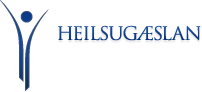 ÁBYRGÐ – FAGMENNSKA – TRAUST – ÞJÓNUSTA – FRAMÞRÓUN
Aldursdreifing
Íbúafjöldi  1. janúar 2016 á svæði heimahjúkrunar HH samkvæmt tölum Hagstofunnar: 

Garðabæ 14.723 þar af voru 75 ára og eldri 6,4%
Hafnarfirði 28.190 þar af voru 75 ára og eldri 4,9%
Kópavogi 34.147 þar af voru 75 ára og eldri 6,3% 
Mosfellsbæ 10.630 þar af voru 75 ára og eldri 3,4 %
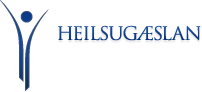 ÁBYRGÐ – FAGMENNSKA – TRAUST – ÞJÓNUSTA – FRAMÞRÓUN
Aldursdreifing
Um 80% þeirra sem heimahjúkrun sinnir eru 75 ára og eldri
75-84 ára eru 37%
 85-94 árar eru 42% 
 95 ára og eldri eru rúmlega 1%
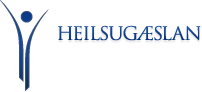 ÁBYRGÐ – FAGMENNSKA – TRAUST – ÞJÓNUSTA – FRAMÞRÓUN
Mönnun
Heildarmönnun í heimahjúkrun 1. sept. 2015 var 51,1 staða þar með taldar 6,0 stöður félagsliða í Kópavogi

Hjúkrunarfræðingar 15,6 stöður
Sjúkraliðar 29,5
Félagsliðar í Kópavogi 6,0

Í skýrslu sem HH lét vinna um heimahjúkrun 2014, kom fram að árið 2013 vatnaði 10,4 stöður á dagvakt virka daga til að mæta fjölgun sjúklinga frá árinu 2010.  Í heildina héldust stöðugildin nær óbreytt á meðan sjúklingafjöldinn jókst um 24%
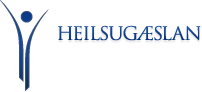 ÁBYRGÐ – FAGMENNSKA – TRAUST – ÞJÓNUSTA – FRAMÞRÓUN
Kostnaður
Reiknað er með, að við óbreyttar aðstæður sé kostnaður við heimahjúkrun HH um 520 milljónir á ári
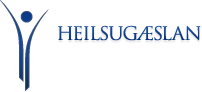 ÁBYRGÐ – FAGMENNSKA – TRAUST – ÞJÓNUSTA – FRAMÞRÓUN
Sameinuð heimahjúkrun í Hafnarfirði, Kópavogi og Garðabæ
Verkefnið kemur til vegna skoðunar á nýju fjármögnunarfyrirkomulagi hjá heilsugæslunni en heimahjúkrun er ekki hluti af því fyrirkomulagi.

Skilgreina verkefni heimahjúkrunar sem hluta af samhæfðri þjónustu. Koma með tillögur að verkferlum þannig að samfella þjónustu milli heilsugæslu, sjúkrahúss, heimahjúkrunar og félagslegrar heimaþjónustu verði sem best og komið verði til móts við þarfir notenda á öllum stigum heilbrigðisþjónustu.

Að samræma og efla heimahjúkrun á suðursvæðinu með eina sameiginlega sýn. Þannig verður þjónustan markvissari og faglegri til að koma til móts við aukinn fjölda eldri skjólstæðinga og skjólstæðinga  með langvinna sjúkdóma í framtíðinni.
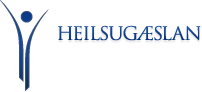 ÁBYRGÐ – FAGMENNSKA – TRAUST – ÞJÓNUSTA – FRAMÞRÓUN
Fjármögnun , stefna og markmið
Fjármögnun
Í fjárlögum fyrir árið 2016 er gert ráð fyrir 100 milljón króna viðbótarfjárveitingu til Heimahjúkrunar HH vegna þeirrar undirmönnunar sem orðin er og sýnt var fram á í skýrslu HH um heimahjúkrun¨Ört vaxandi álag sem ekki sér fyrir endann á¨(apríl 2014)

Stefna
Stefnan er að sameina heimahjúkrun á suðursvæðinu (Kópavogi, Garðabæ og Hafnarfirð).  Þannig að til verði ein sameiginleg  þjónustueining sem veitir sveigjanlega, markvissa, faglega, sérhæfða og skilvirka heimahjúkrun sem miðar að því að koma til móts við þarfir þeirra sem þjónustunnar njóta. 

Markmiði 
         Efla og bæta þjónustuna með því að:
Útrýma biðlistum á kvöldin og um helgar, með sveigjanlegri þjónustueiningu
Efla samvinnu við félagslega þjónustu í sveitarfélögunum
Sinna veikari sjúklingum sem þurfa sérhæfðari hjúkrunarmeðferð
Meðaltalslengd vitjana sé 30-40 mínútur
Skráning verði í Meðferðarskráningarkerfi í Sögu sem er það sama og hjúkrunarheimilin og LSH nota
Bæta gæði þjónustunnar – viðmið 13 gæðavísar Rai-Homecare
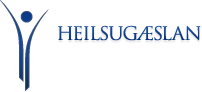 ÁBYRGÐ – FAGMENNSKA – TRAUST – ÞJÓNUSTA – FRAMÞRÓUN
Heimahjúkrun HH:Hafnarfirði, Garðabæ og Kópavogi
Innskriftarteymi
Guðlaug Steinsdóttir
Iðjuþjálfi ??
Móttaka beiðna.
Úrlausn beiðna (teymi, eða samráð við aðrar stofnanir)
Yfirsýn yfir umfang og hj.þyngd teyma til að dreifa sjúkl.
Ráðgjöf
Til viðbótar koma félagsliðar í Kópavogi
Mannauðsteymi
Hildur Sigurjónsdóttir
Ráðningar
Vaktaskýrsla
Veikindatilkynningar
?Mönnunar pottur 
Afleysingar eftir atvikum
Kvöldvakt alla daga:2 hj.fr – 8 tímar6 sjúkraliðar – 6 tímar  2 félagsliðar (Kóp) – 6 tímar
Helgar - dagvakt:2 hj.fr – 8 tímar7 sjúkraliðar – 6 tímar2 félagsliðar (Kóp) – 6 tímar
Ráðgefandi félagsráðgjafi
Ráðgefandi læknir
Framtíðarsýn
Samkvæmt mannfjöldaspá Hagstofunar mun öldruðum 67 ára og eldri fjölga um tæplega 55% á næstu 35 árum. Þar af mun 80+ fjölga um 63%.

68% þeirra sem dvelja á hjúkrunarheimilum í dag eru 80 ára og eldri

Fjöldi hjúkrunarrýma á landinu í árslok 2014 voru 2600 áætluð þörf rýma árið 2050 að öllu óbreyttu eru 5.472

Í dag er kostnaður við hjúkrunarheimilin 30.501 milljón 2050 verður kostnaðurinn 102.907 milljónir

Hvert rými kostar í dag um 11,7 milljónir á ári, tæplega milljón á mánuði.

Meðaltalskostnaður við hvern einstakling í heimahjúkrun hjá HH á árinu 2014 er um 714 þúsund krónur eða 60 þúsund á mánuði en þá á eftir að reikna með rannsóknar og lyfjakostnaði sem greitt er fyrir þá sem dvelja í hjúkrunarrýmum .
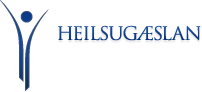 ÁBYRGÐ – FAGMENNSKA – TRAUST – ÞJÓNUSTA – FRAMÞRÓUN
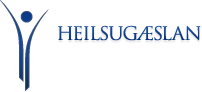 Takk fyrir
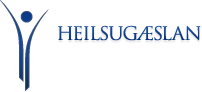 ÁBYRGÐ – FAGMENNSKA – TRAUST – ÞJÓNUSTA – FRAMÞRÓUN